Обобщающий урок по геометрии на тему:
«Треугольники»
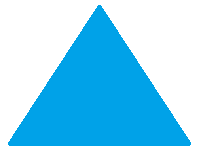 Подготовила: Михайлова Юлия Валерьевна
Направление: «Математика.03»
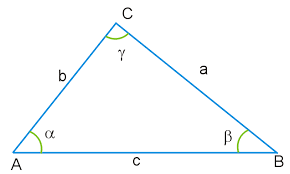 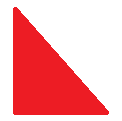 Цели и задачи урока:
Цель урока: систематизация и обобщение знаний по теме.
Задачи урока:
- организовать работу класса по обобщению данной темы
- повторить и систематизировать знания по теме «Треугольники». 
- развить познавательный интерес к предмету.
- выработать навыки работы в команде;
- развить коммуникативные навыки.
Треугольник и его элементы
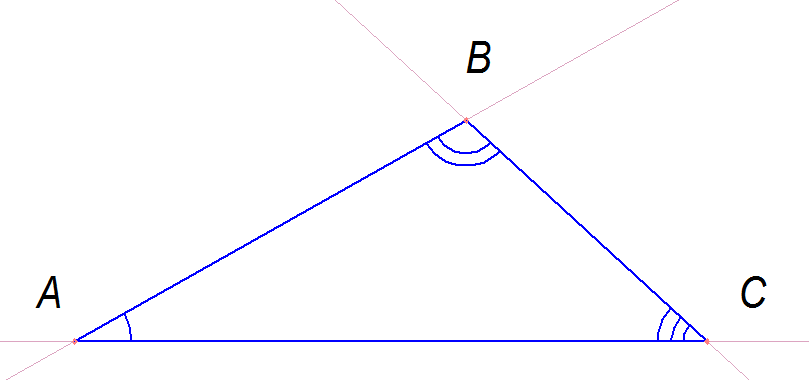 Периметр ∆АВС равен Р∆АВС= АВ+ВС+АС.
Задание №1
Определите вид треугольника.

 Назовите большую сторону и меньший угол. 

Перечислите свойства данного треугольника.
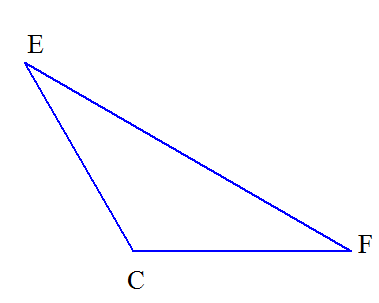 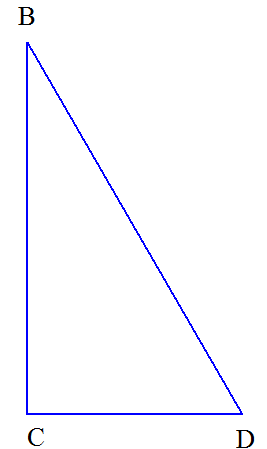 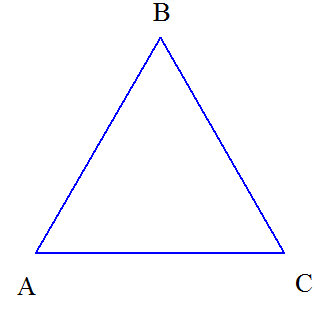 Занимательные ребусы:
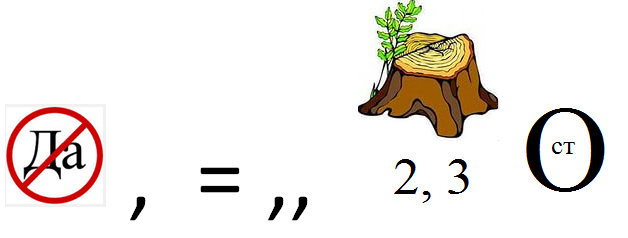 Ребус №1:
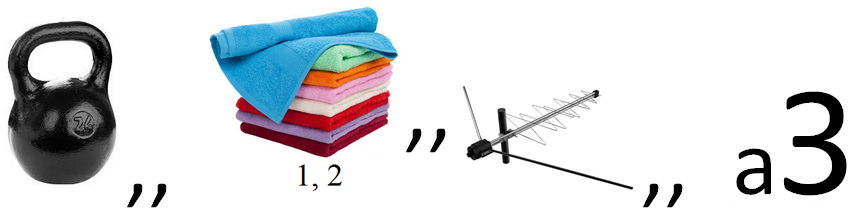 Ребус №2:
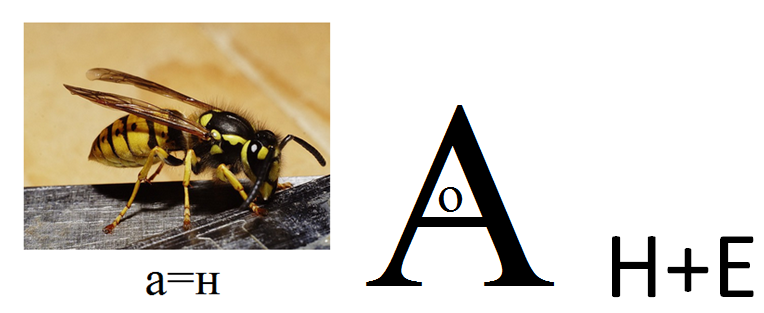 Ребус №3:
Задание №2
Выберите задачу:
Задача №1 
1 балл
Задача №4 
2 балла
Задача №7 
3 балла
Задача №2 
1 балл
Задача №5 
2 балла
Задача №8
3 балла
Задача№3 
1 балл
Задача №6
2 балла
Задача №9 
3 балла
Задача №1
   Можно ли из проволоки длиной 15см согнуть равнобедренный треугольник с основанием 8 см?
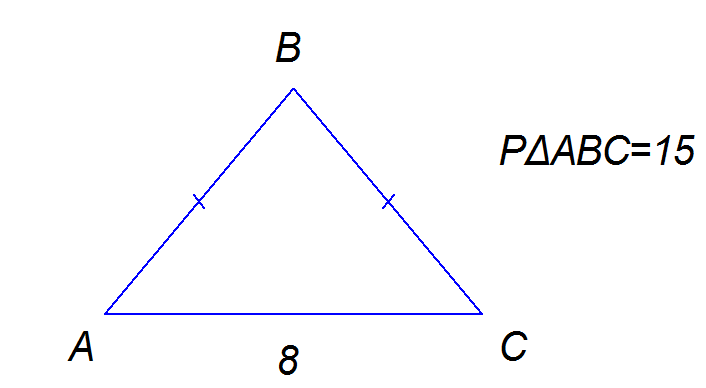 Задача №2
        В треугольнике АВС    А равен    В. СЕ –биссектриса. Сравните отрезки АЕ и ВЕ.
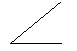 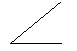 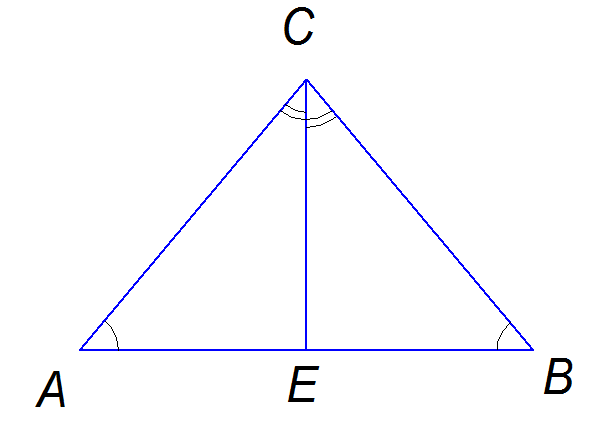 Задача №3
  Внешний угол треугольника больше углов, не смежных с ним, соответственно на 60° и 50°. Является ли этот треугольник остроугольным?
Задача №4
   В треугольнике АВС    А прямой,    C равен 60°. Докажите, что  AB < 2AC.
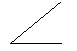 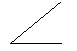 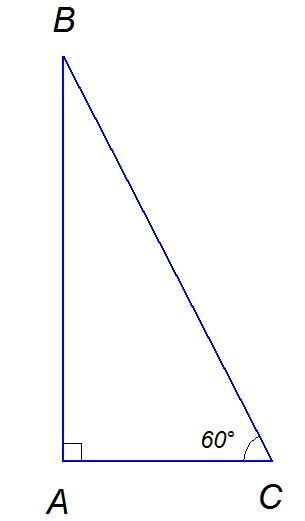 Задача №5
На рисунке AB = BC и AF = KC. 
DKA =   EFC. Докажите, что AD = EC.
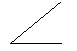 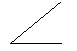 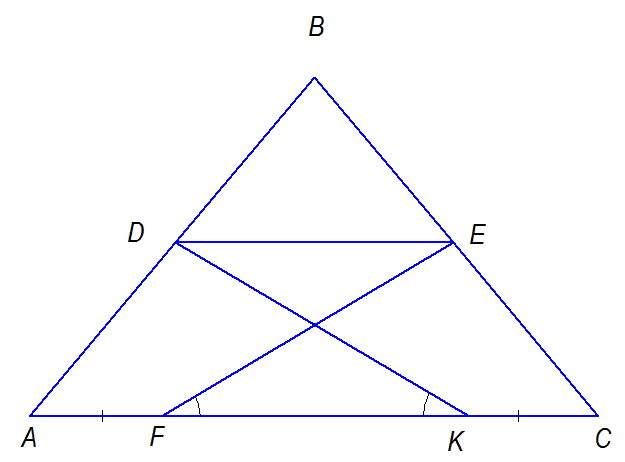 Задача №6
На рисунке AB= BC, OM – биссектриса ∆ AOB,   MOC = 135°. Докажите, что 
  ABO =    OBC.
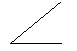 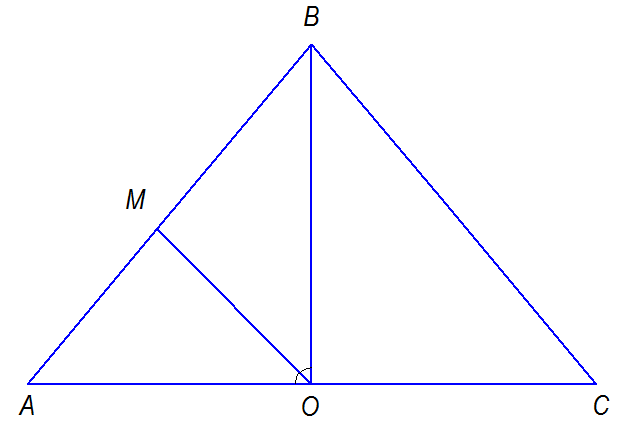 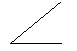 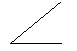 Задача №7
На рисунке    ВАС=    F,    1=   2, AD=CF,    E=90°, EF=15 дм. Найдите высоту ∆AMC, проведенную из вершины А.
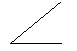 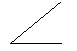 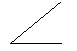 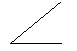 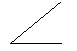 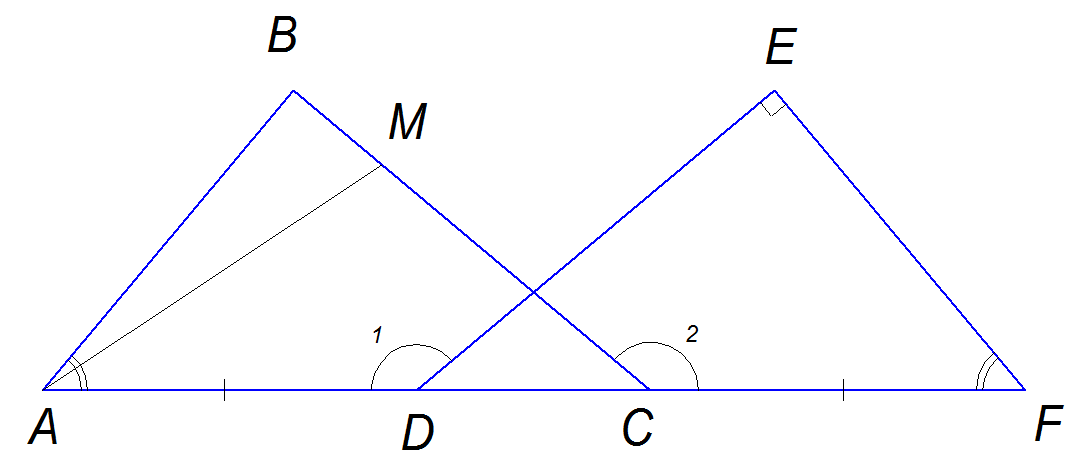 Задача №8
   Через точку K, взятую на стороне AB ∆ABC,  проведена прямая, перпендикулярная AB и пересекающая сторону AC в точке D. Известно, что     KDB равен    KDA, AC = 30см, BC = 15 см. Найдите периметр ∆BDC.
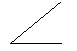 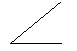 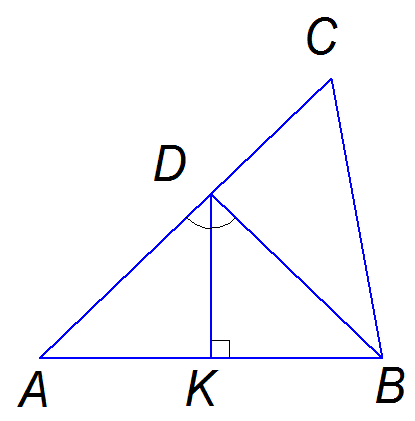 Задача №9
На рисунке OA=OC и    AOD =   COD. Докажите, что ∆ABD равен ∆CBD.
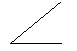 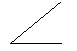 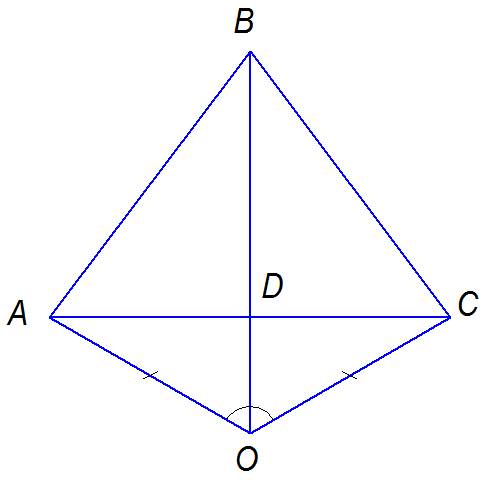 Замечательные отрезки в треугольнике
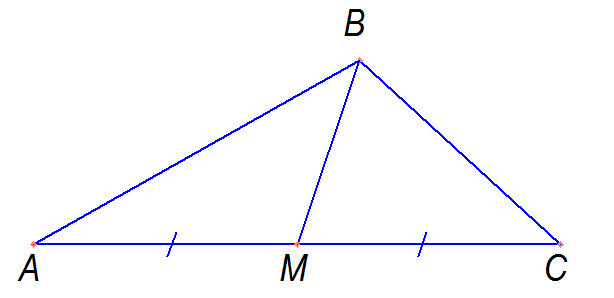 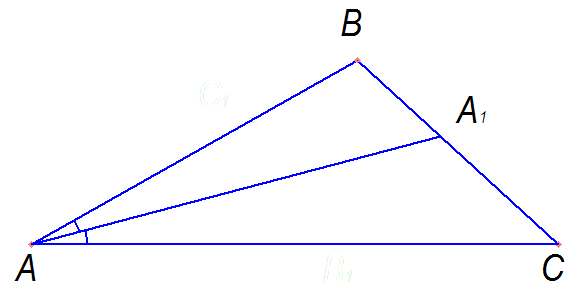 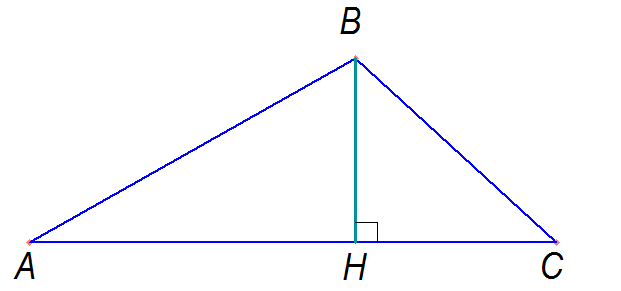 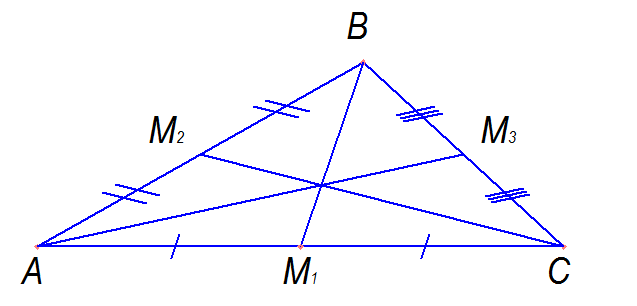 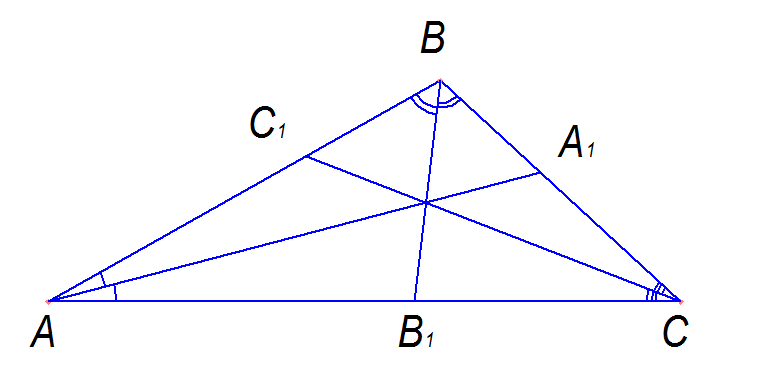 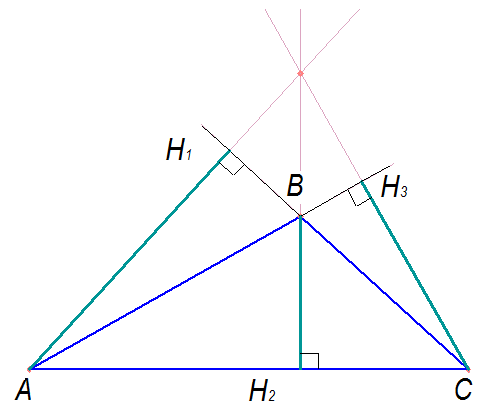 Признаки равенства треугольников
I: Равенство по двум сторонам и углу между ними
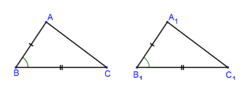 II: Равенство по стороне и двум прилежащим к ней углам
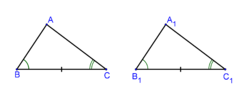 III: Равенство по трем сторонам
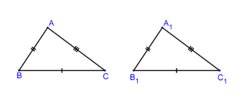 Виды треугольников
угол
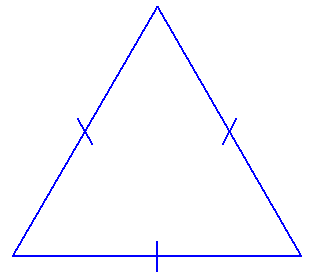 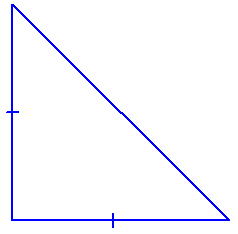 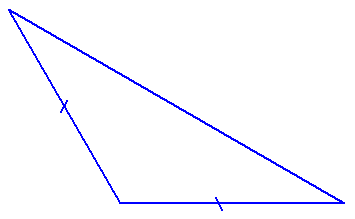 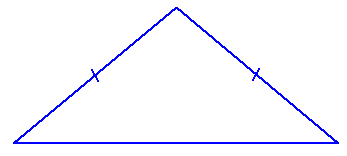 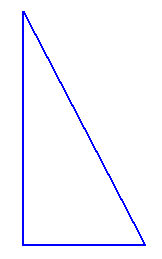 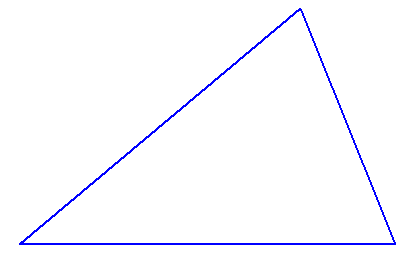 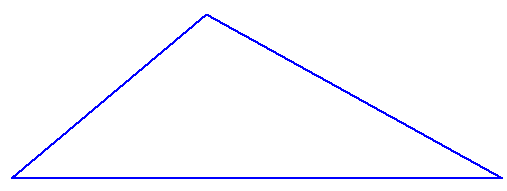 Соотношения между сторонами и углами треугольника
Теорема о сумме углов треугольника:
   Сумма углов треугольника равна 180°.




Теорема о соотношениях между сторонами и углами треугольника:
   В треугольнике против большей стороны лежит больший угол; обратно, против большего угла лежит большая сторона.
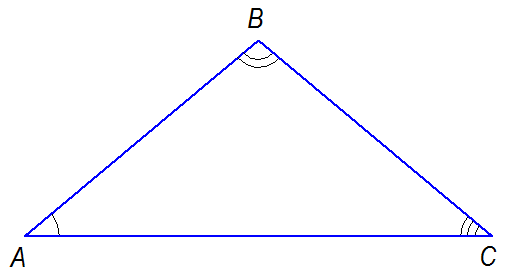 Неравенство треугольника
Теорема: 
Каждая сторона треугольника меньше суммы двух
других сторон.
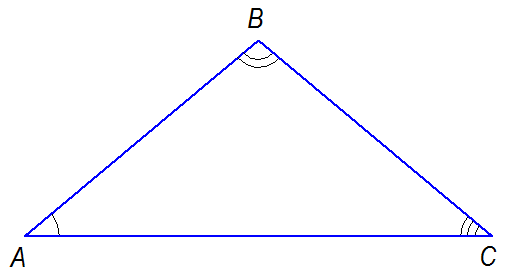 Задание №3
Разгадай кроссворд:
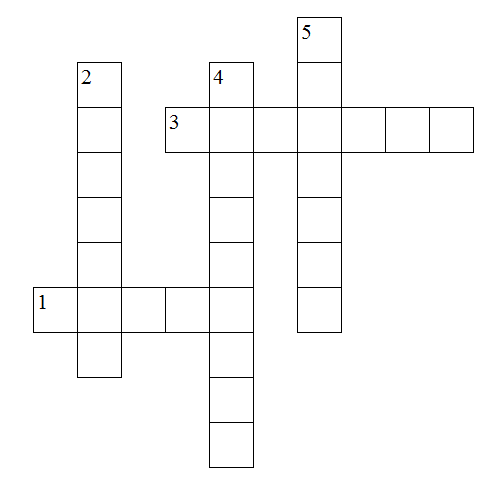 По горизонтали:
1. Сторона прямоугольного
треугольника. 
3. Утверждение, справедливость
которого устанавливается
 путем рассуждений. 

По вертикали:
2. Утверждение, по которому можно
сделать вывод о равенстве треугольников.
4. Наука, занимающаяся изучением
геометрических фигур. 
5. У треугольника их три.
Правильные ответы:
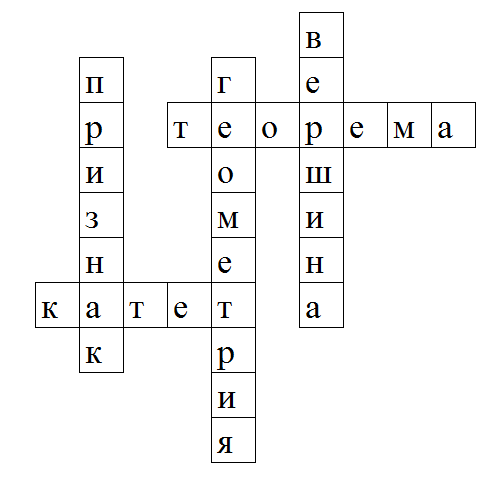 Спасибо за внимание!